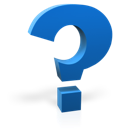 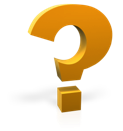 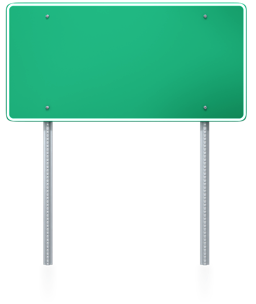 Marketing & Recruitment
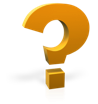 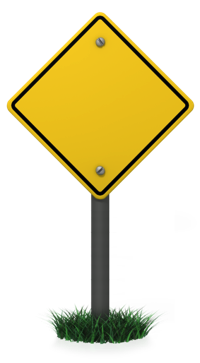 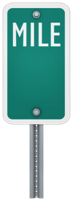 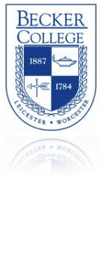 Student 
Support
Welcome! 
Your guides today are:
Amber L. Vaill, Ph.D
Colleen L. Bielitz, ABD
Starting From Zero
Getting an Online Education Program Off the Ground
Who We Are
Amber L. Vaill, Ph.D.
Instructional Designer

Colleen L. Bielitz, ABD
Dean, Accelerated & Professional Studies
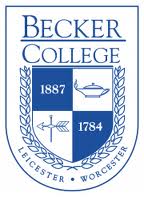 Who We Are
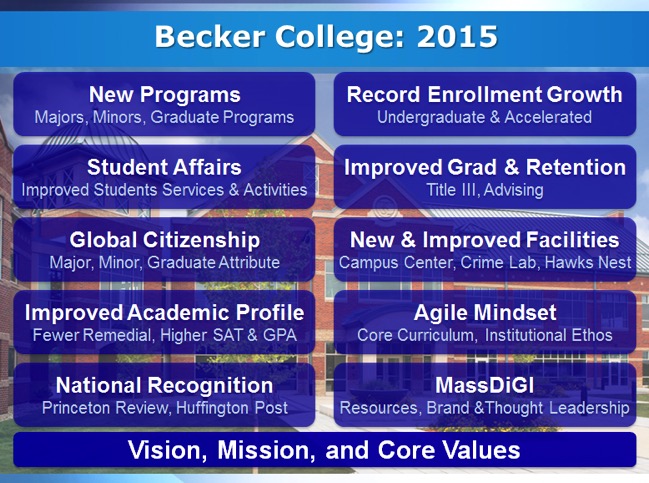 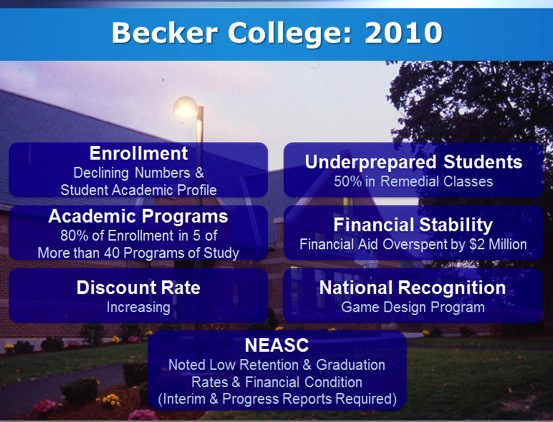 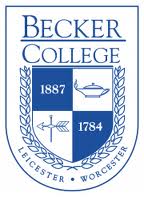 1772 – Fall 2010
2021 - Fall 2014
Road Map for Today
Why Online Learning?
Introduction
Getting your campus on board
Buy-In
Finding monetary resources 
to make it happen
Financial Plan
Organizational Structure
Structuring administration of
Programs and support services
Road Map for Today
Providing support services for 
for faculty and students
Support Services
Considering when to outsource services
Outsourcing
Getting the word out there
Marketing and Recruitment
Wrap-Up
Questions and Conclusions
History of Online Learning
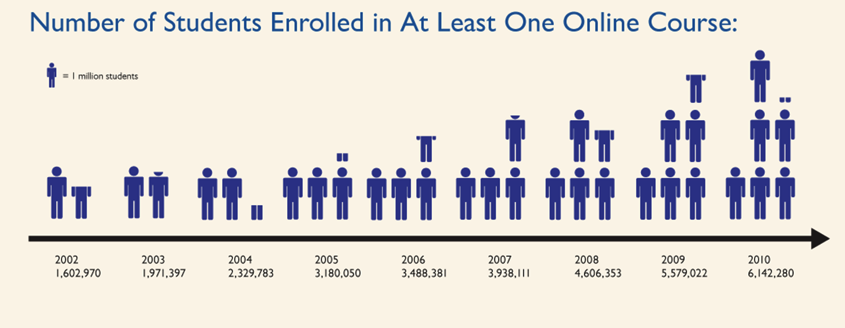 Allen, I. E., & Seaman, J. (2011). Going the distance: Online education in the United States, 2011.  Retrieved from Babson Survey Research Group website: 	http://sloanconsortium.org/publications/survey/going_distance_2011
College Online Enrollment 2013 vs. 2012
Public 	4.6% Growth
Private NP   	12.6% Growth
Private FP	 -7.9%
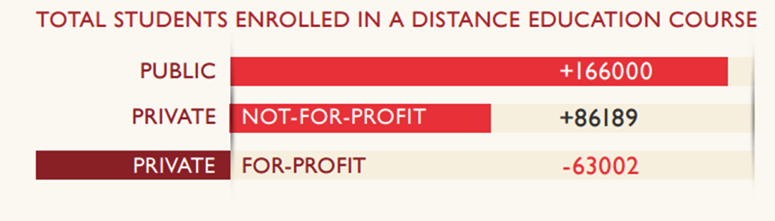 Allen, I. E., & Seaman, J. (2014). Grade change: Tracking online education in the United States. Retrieved from Babson Survey Research Group website.
Why Online?
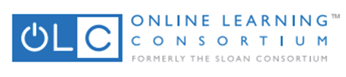 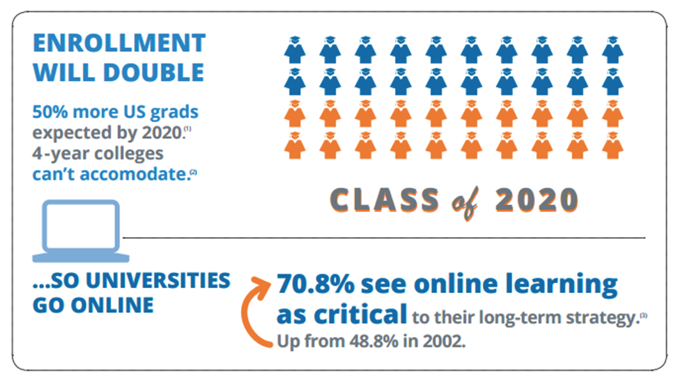 U.S. Department of Education, Meeting the Nation’s 2020 Goal, 2011, https://www.isac.org/dotAsset/8469ef53-433f-4863-a827-56c131d5f79f.pdf 2
Christensen Institute, Hire Education, Mastery, Modularization, and the Workforce Revolution, 2014 http://www.christenseninstitute.org/wp-content/uploads/2014/07/Hire-Education.pdf 
3. Babson Survey Research Group and Quahog Research Group, LLC, Grade level - Tracking online education, 2015, http://onlinelearningconsortium.org/read/survey-reports-2014/
K-12 Market
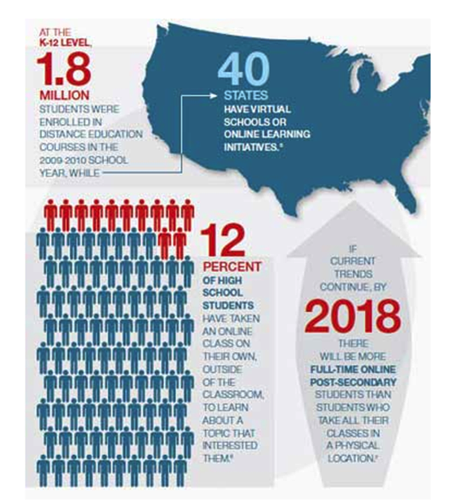 Watson,  Murin, Vashaw, Gemin and Rapp, November 2011, Keeping Pace with K-12 Online Learning, iNACOL

www.KPK12.com.
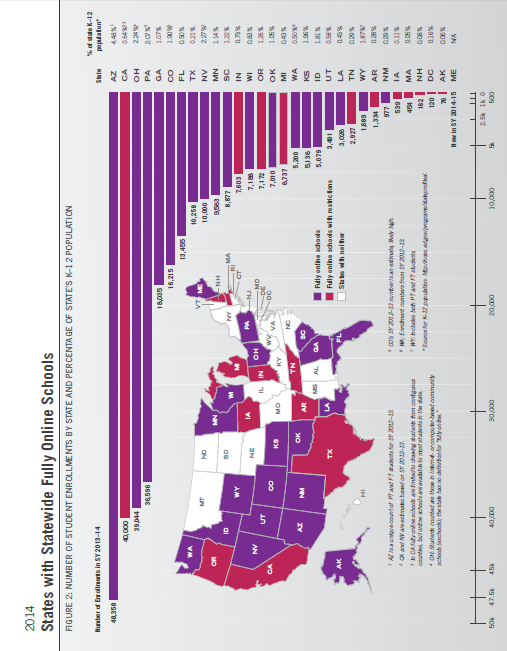 Watson, J., Pape, L., Murin, A., Gemin, B., Vashaw, L. (2014).  Keeping pace with k-12 digital learning: An annual review of policy and practice.  Evergreen Education Group. Kpk12.com
Proximity to Institution of Enrollment
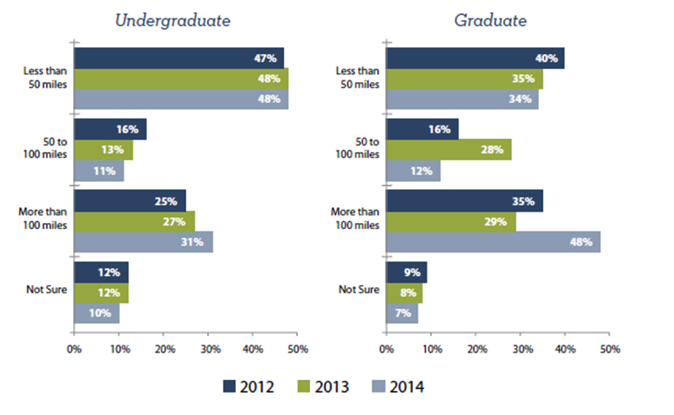 Clinefelter, D. L. & Aslanian, C. B., (2014). Online college students 2014: Comprehensive data on demands and preferences. Louisville, KY: The Learning House, Inc.
Where Are You?
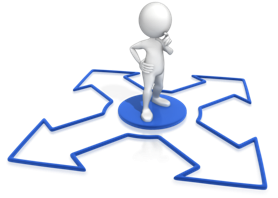 What is your institution doing currently with online courses and programs?
Getting Started
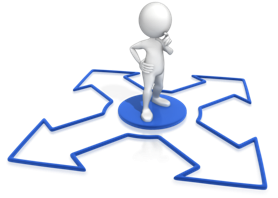 Where do we go from here?
Areas to Discuss
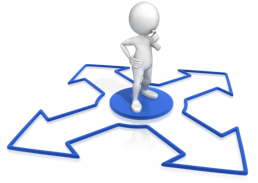 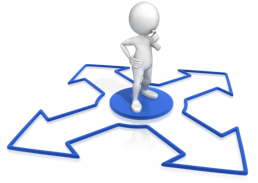 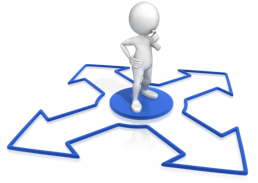 What we did at our institution and how it worked.
Literature and 
Best Practices.
What do you need to do?  Ask yourself these questions.
Buy In
Financial Plan
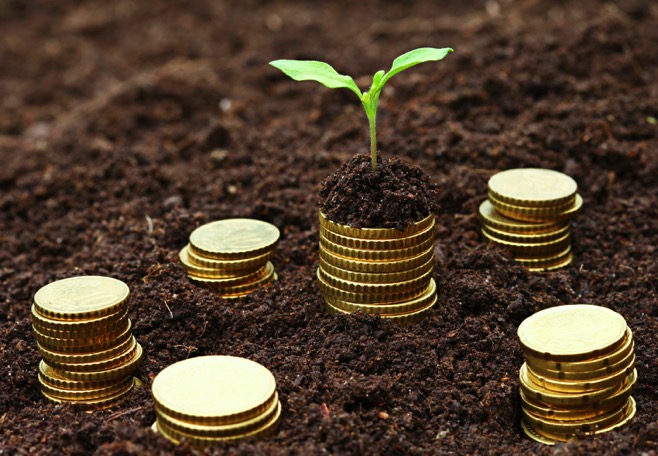 Organizational Structure
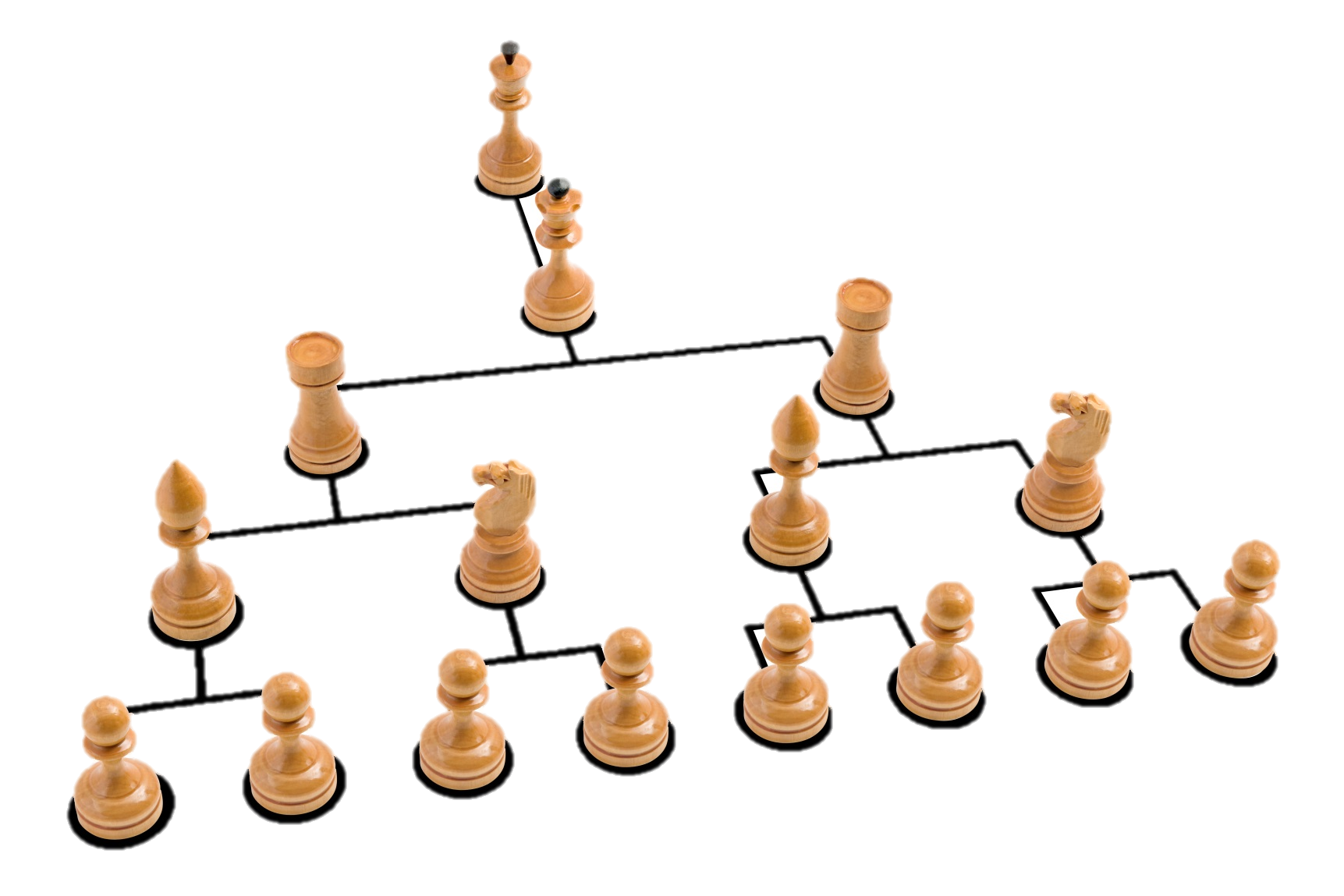 Support Services
Outsourcing
Marketing and Recruitment
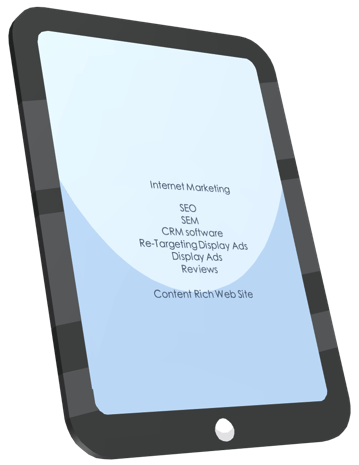 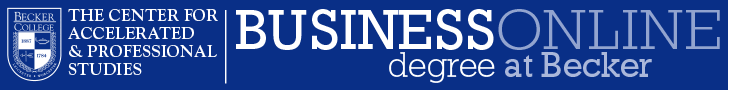 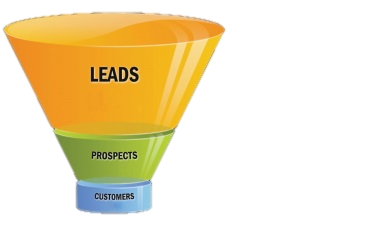 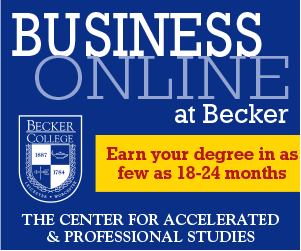 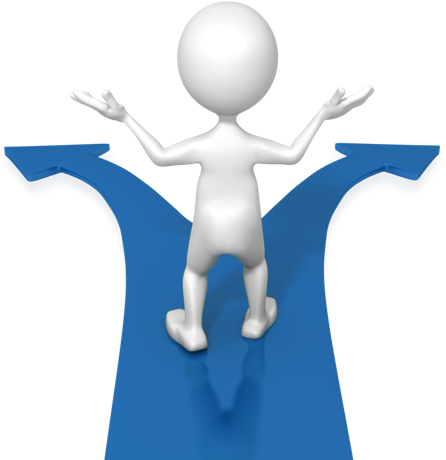 This choice is yours…which direction is best for your institution?
QUESTIONS?
More Information?
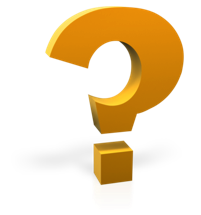 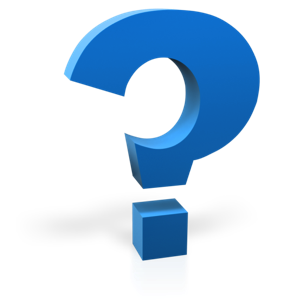 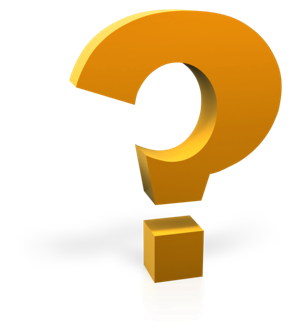 Amber L. Vaill, Ph.D.
Amber.vaill@becker.edu

Colleen L. Bielitz, ABD
Colleen.bielitz@becker.edu 

Resources available:
http://goo.gl/Zd5qon